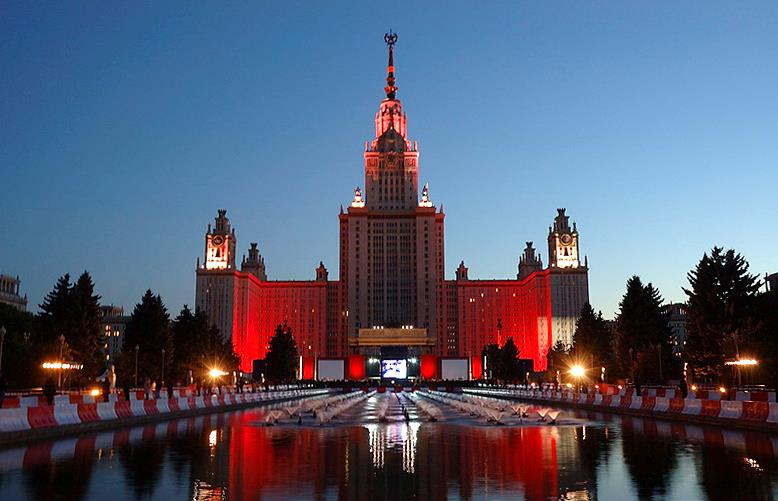 Кафедра геологии, геохимии и экономики полезных ископаемых МГУ им. М.В. Ломоносова
2014 г.
Курс лекций «Минеральные ресурсы  Земли и их роль в развитии  цивилизации»
Профессор  В.И. Старостин
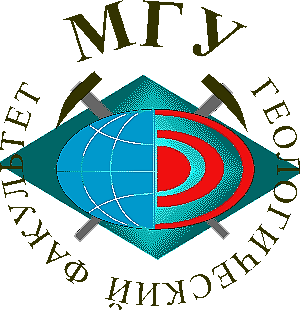 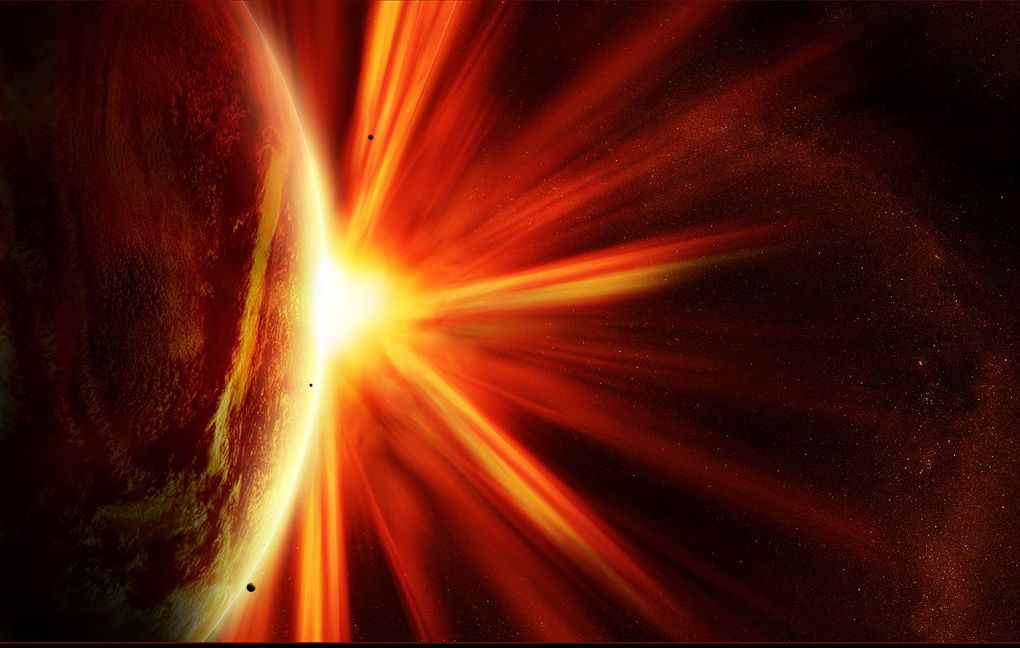 Возникновение и эволюция минерально-сырьевых ресурсов в истории развития  Земли
Лекция 2
В многочисленных гипотезах о происхождениии и развитии Земли принимается постулат:
«В раннем лунном периоде (до 4 млрд лет) Земля была однородна»
В процессе дальнейшего развития протекала дифференциация её вещества. Результатом явилось резкое различие металлогении, магматизма и седиментации докембрия и фанерозоя в самой верхней оболочке нашей планеты – в земной коре
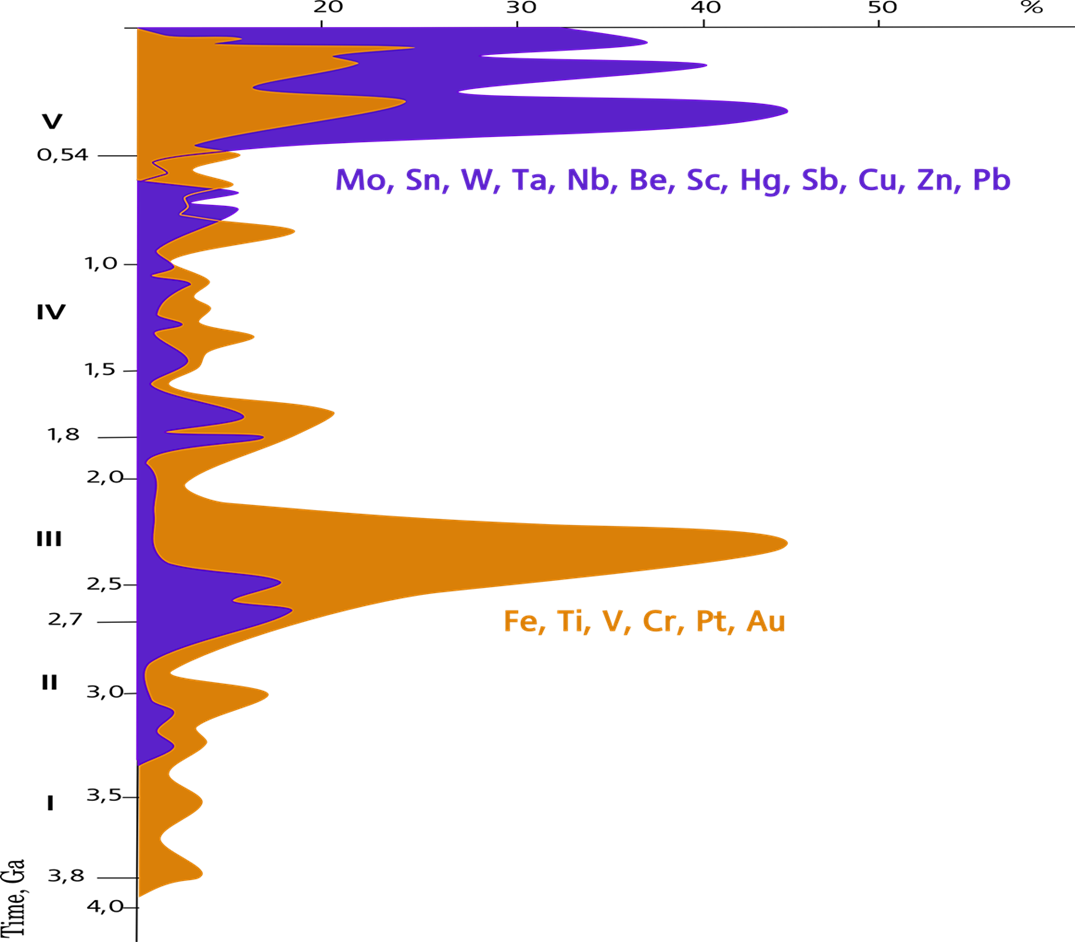 Различия в распределениях сидерофильных и халькофильных полезных ископаемых
В Prt1 сидерофильная группа формирует максимум в интервале возрастов (2,8-2,0) млрд лет с пиком(2,45 млрд лет ).
Главный максимум халькофильных месторождений приходится на фанерозой ( 541 – 0 млн. лет). При этом подавляющее большинство, как и в случае сидерофильных руд, было связано с коровыми образованиями.
Наиболее вероятным объяснением наблюдаемого распределения минеральных ресурсов по времени образования является регенерационное рудообразование, которое поглощает и преобразует продукты ранних эпох процессами последующих.
Рециклинг приводит к локальному обогащению земной коры отдельными элементами. Чем больше циклов, тем большим будет обогащение. При этом не происходит увеличение общей массы полезных ископаемых, а только их запасы перераспределяются от более древних к более молодым. Меняется только минеральный и формационный состав месторождений.
Эффект накопления i-го полезного компонента при рециклинге должен быть пропорционален общей массе mi этого компонента в земной коре и времени его накопления t. В дифференциальной форме эту зависимость можно записать в виде
					        (1)
где λ = l/ τ – коэффициент пропорциональности, обратно пропорциональный времени (константа l обозначает, какая часть полезных ископаемых данного типа переотлагается за единицу времени по отношению к общим запасам); τ - можно рассматривать как период развития рециклинга.
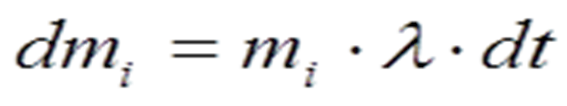 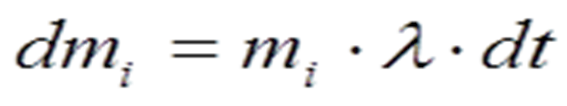 Решением уравнения (1) является выражение
					(2)
где m0i – общая масса в земной коре данного вида полезного ископаемого.
Суммарная масса полезного ископаемого данного возраста должна складываться из поступивших к этому времени в земную кору полезных компонент из мантии и дополнительного обогащения месторождений благодаря рециклингу вещества самой коры.
Скорость накопления сидерофильных элементов в земной коре  пропорциональна общей массе (концентрации) свободного железа в конвектирующей мантии m(Fe)m и эффекту рециклинга, определяемому выражением (2)
		m(sf)α=α∙m(Fe)m+m0∙etl      (3)
где α ─ коэффициент пропорциональности.
При сравнении выражения (3) с распределением сидерофильных полезных ископаемых наилучшее осреднение получилось при проведении графика концентрации железа в мантии m(Fe) вблизи максимума Prt пика их накопления, а также m0 = 20 %, и τ ≈ 600 млн лет.
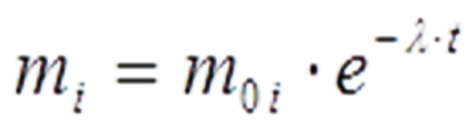 Для распределения золота наилучшее совпадение теоретической кривой (3) с эмпирическими данными получается при τ ≈ 400 млн лет. Аналогично определено распределение месторождений халькофильных элементов. 
    m(hf)a = a·m(FeS)m+m0·etl              (4)
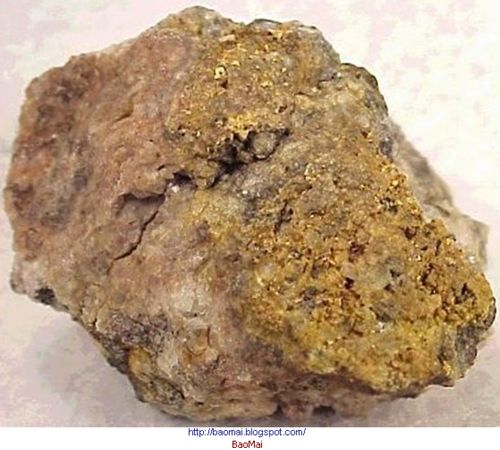 При этом совпадение зависимости (4) с эмпирическими данными происходит, когда теоретическая кривая концентрации этих элементов m(FeS) огибает первые три максимума эмпирического распределения, m0 = 80 %, а период рециклинга вдвое меньший, чем в случае месторождений сидерофильных элементов τ ≈ 300 млн лет.
По аналогии с распадом радиоактивных элементов можно ввести параметр периода «полупереотложения» полезных ископаемых
                           T = τ·ln2 = 0,693·τ	     	        (5)
В этом случае время переотложения половины запасов сидерофильных полезных ископаемых равно T(sf) = 416 млн. лет, для золота Т(Au) = 277 млн лет, а для халькофильных элементов – Т(hf) = 208 млн лет. Для сравнения приведем данные Р. Гаррелса и Ф. Маккензи (1974) по разрушению осадочных пород. По их данным время полуразрушения эвапоритов равно 200 млн лет, карбонатных пород – 300 млн лет, а сланцев и песчаников – около 600 млн лет.
По данным П.М.Горяинова, Ф.А.Летникова, В.Л.Лося и др.  применение идей и принципов синергетики даёт не только теоретический, но и практический эффект. Это связанно с особенностями металлогенических процессов и систем.
Металлогения
Металлогения - одна из областей геологии, в которой процессы и результаты самоорганизации геологической среды проявляются убедительно и наглядно
Полигональная делимость континентов
«Поля и межи» О.Ю. Кратца и В.А. Дедеева формируют искаженно-шестиугольные ячейки фундамента Русской платформы
Сеть линеаментов и суперкрупных  в России месторождений золота, алмазов, урана, железа, хрома, никеля, полиметаллов, редких земель и др.
Роль линеаментов
В раннем докембрии преобладали широтные направления.
В фанерозое преобладали меридиональные направления. 
Существенный вклад  в структуру мегаблоков внесли суперконтиненты: Моногея, Мегагея, Родиния и Пангея.
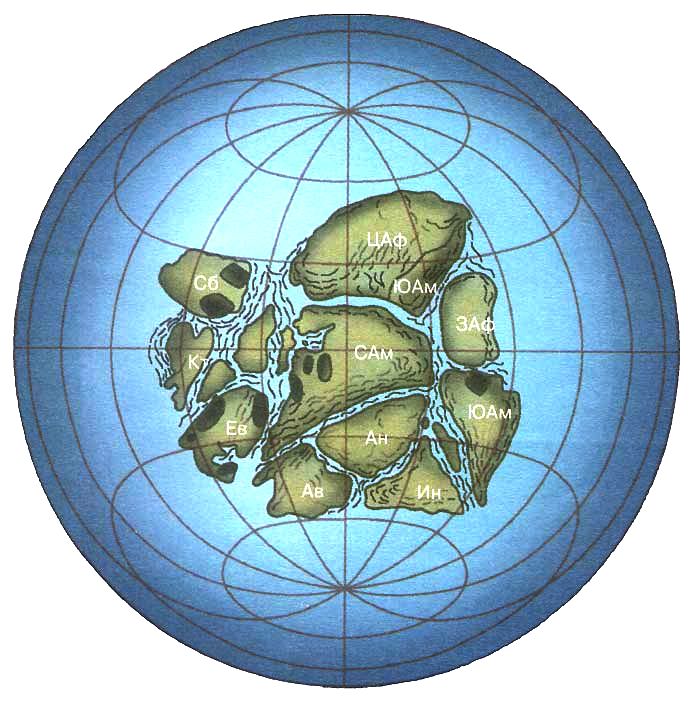 (2,5–2,4) млрд лет назад - первый суперконтинент- МОНОГЕЯ
Происхождение и развитие Земли
Геологические гипотезы развития Земли всегда играли важную роль в формировании естественнонаучного мировоззрения геологов. Первую научно обоснованную гипотезу высказал Эли де Бомон в 30-х годах XIX века. Она получила название контракционной и исходила из представлений Лапласа о «горячем» происхождении Земли, возникшей из сжимающегося сгустка разогретой газообразной материи.
Делался вывод, что по мере остывания её размеры существенно уменьшались, а внешняя оболочка – земная кора сокращалась и подвергалась сжатию, благодаря чему на поверхности возникли горные сооружения и складчатые пояса осадочного чехла. С тех пор возникла серия гипотез, наиболее важные из которых мы и рассмотрим.
Кометная гипотеза происхождения планет и хондритовая модель образования Земли
(Маракушев, 1999), согласно которой первичное расслоение нашей планеты произошло еще на протопланетной стадии ее развития. Этому способствовало высокое флюидное давление, обеспечившее концентрацию в жидком земном ядре водорода и др. флюидных компонентов (углеродных, азотных сероводородных,   хлоридных, фторидных,). Моделирование первичного хондритового вещества, (А. А. Маракушев и Н. И. Безмен, 1992), показало полную аналогию с теоретической моделью строения Земли. 
     В результате расплавления вещества обыкновенного хондрита в ампулах под водно-водородным давлением произошло расслоение на водородную (Fe, Ni, H2), железо-ультраосновную (Mg, Fe, Si), ультраосновную (Mg, Si), переходную (Mg, Si, Al) и основную (Na, K, Si, Al) зоны, вполне сопоставимые с геосферами упрощенного разреза Земли.
Эволюция планет  Солнечной системы в   связи с прохождением Солнцем 4,5 млрд л. стадии  Т-Тельца
а) Обьединение планетозималей в планеты, состоящие из внешней Не-Н раскаленной оболочки и внутреннего расплавленного ядра
б) Стадия Т-Тельца Солнца, сопровождавшаяся выбросом мощного светового потока (солнечного ветра), вызвавшего срыв первичных оболочек с ближайших к Солнцу планет (Меркурия, Венеры, Земли и Марса)
в) Современное  состояние планет земной и неземной групп с разделяющим их астероидным поясом
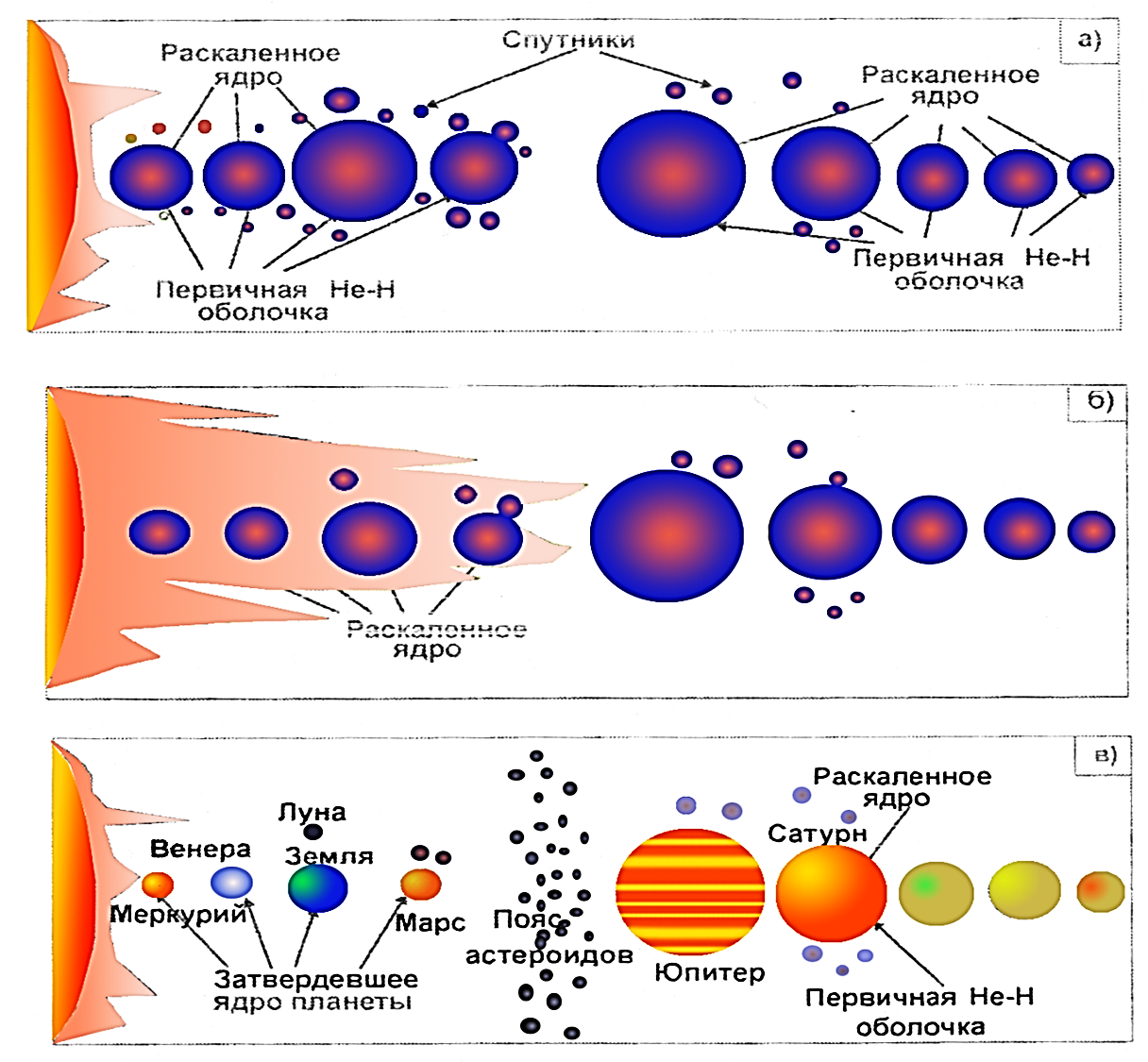 Результаты экспериментального расслоения первичного расплава (а) под водно-водородным давлением на ряд зон: водородную никель-железную (Fe, Ni, H2), железо-ультраосновную (Mg, Fe, Si), ультраосновную (Mg, Si), переходную (Mg, Si, Al) и основную (Na, K, Si, Al), которые сопоставляются со схемой строения Земли (б) (по А.А. Маракушеву и Н.И. Безмену, 1999)
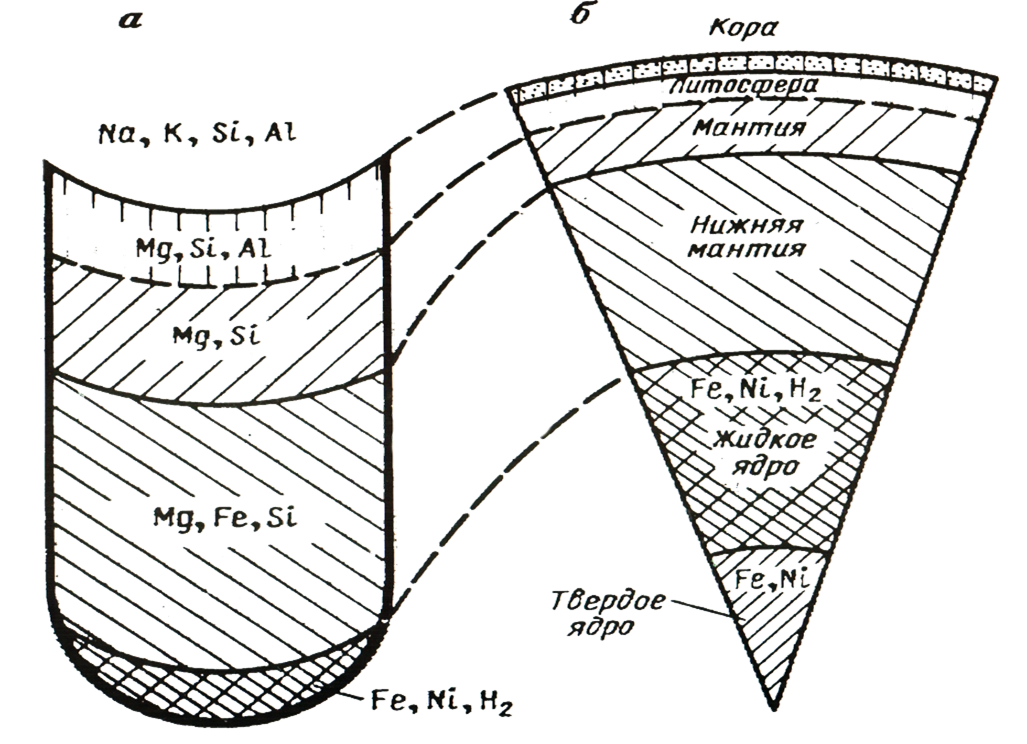 Гипотеза гидридной Земли
В качестве физической основы происхождения Солнечной системы В.Н. Ларин использовал представления Фреда Хойла (впоследствии – Нобелевского лауреата) о том, что во время формирования протопланетного диска вещество было частично ионизировано, и что центральное сгущение на этой стадии обладало мощным дипольным магнитным полем. При формировании диска вещество, сброшенное с протосолнечной небулы, перемещалось поперек магнитных силовых линий
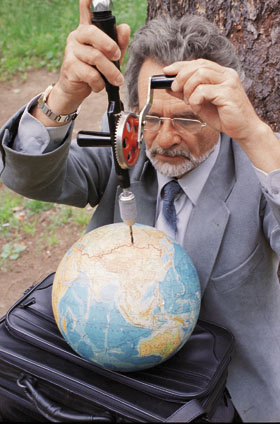 Ионизированные частицы не могут пересекать магнитные силовые линии, захватываются магнитным полем и останавливаются в нем, тогда как нейтральные атомы проходят через магнитное поле. Химические элементы различаются по склонности к ионизации.
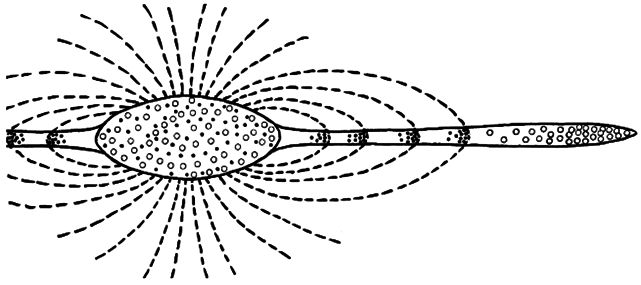 При формировании протопланетного диска в магнитном поле небулы происходило разделение элементов в зависимости от их потенциалов ионизации, что позволило определить – изначальная Земля была сложена преимущественно гидридами.
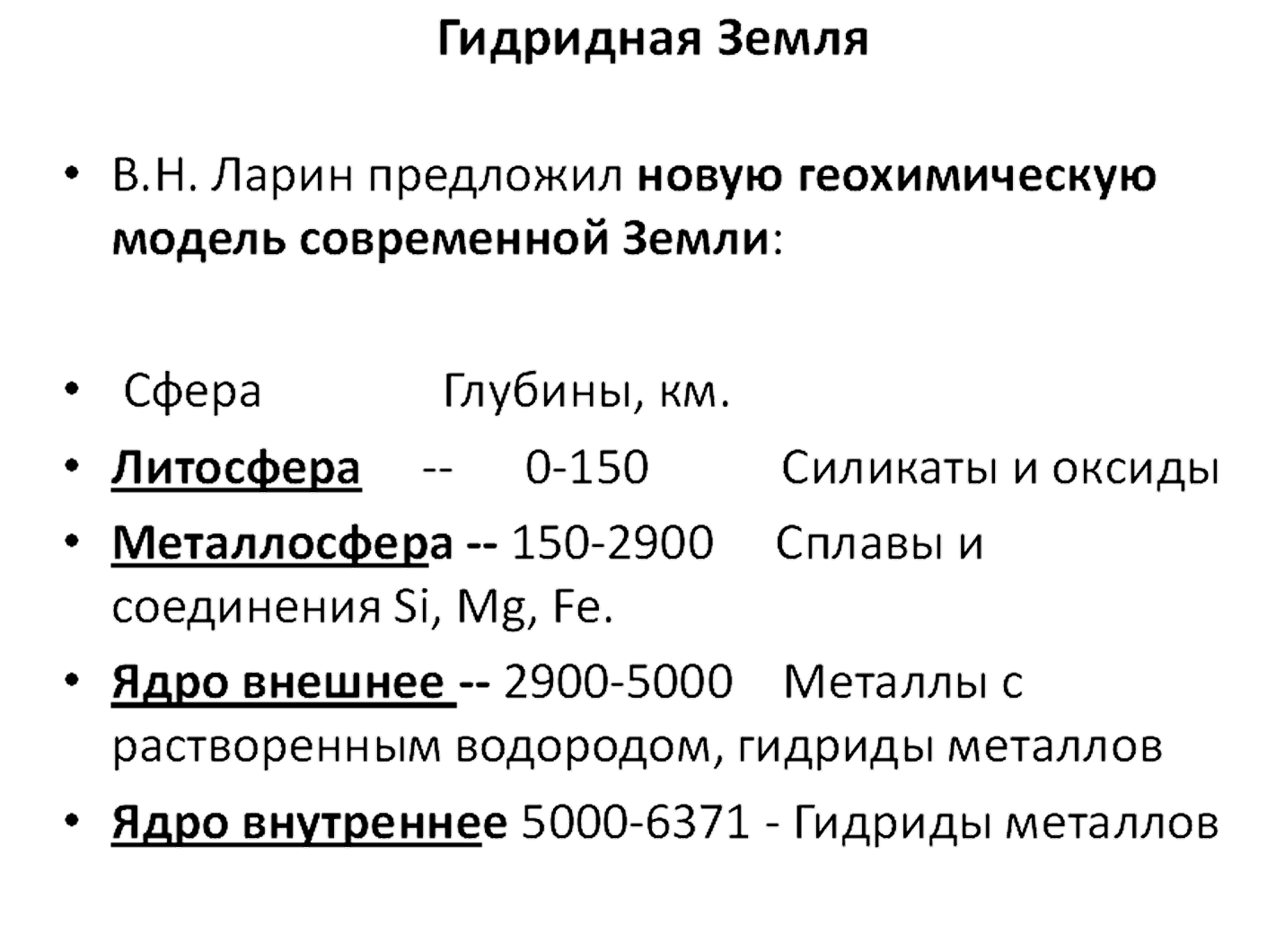 Гидридная Земля
Согласно представлениям А. Гилата и А. Вола  близким к взглядам В. Ларина,  консервация энергии в период аккреции Земли путем эндотермического образования твердых растворов и соединений водорода и гелия и ее высвобождение при экзотермальных реакциях являются главным источником энергии эндогенных процессов.
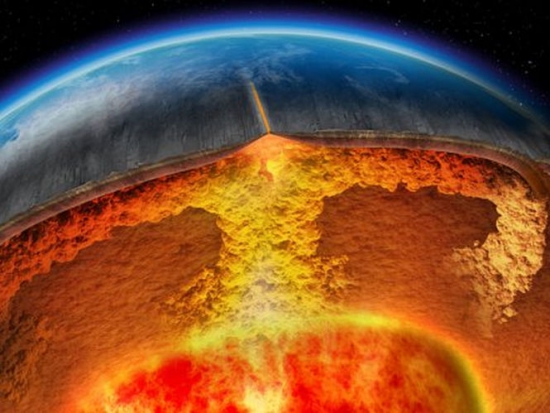 Энергия дегазации способна генерировать конвекцию в жидком ядре Земли и расплавлять мантию. Она поднимается с диапирами магмы и легко переносится по главным разломам, быстро концентрируется и высвобождается с очень высокими скоростями, производя все известные нам геофизические и геохимические аномалии.
Удельная энергия водорода и гелия в глубинах Земли(По данным М.Саундерс и др., из Gilat, A. and Vol.А, 2005)
Чилийские землетрясения
Гигантские языки энергии выброшены Чилийским землетрясением 27.02.2010 г., магнитудой 8.8 балла.Они распространились через весь Тихий Океан, перпендикулярно Чилийско-Перуанскому желобу.
Еще большее землетрясение 22.05.1960 г., с магнитудой 9.5 балла также в Чили создало языки энергии без потери интенсивности длиной в (3000-4000) км. (The National Oceanic and Atmospheric Administration (NOAA) visualization).
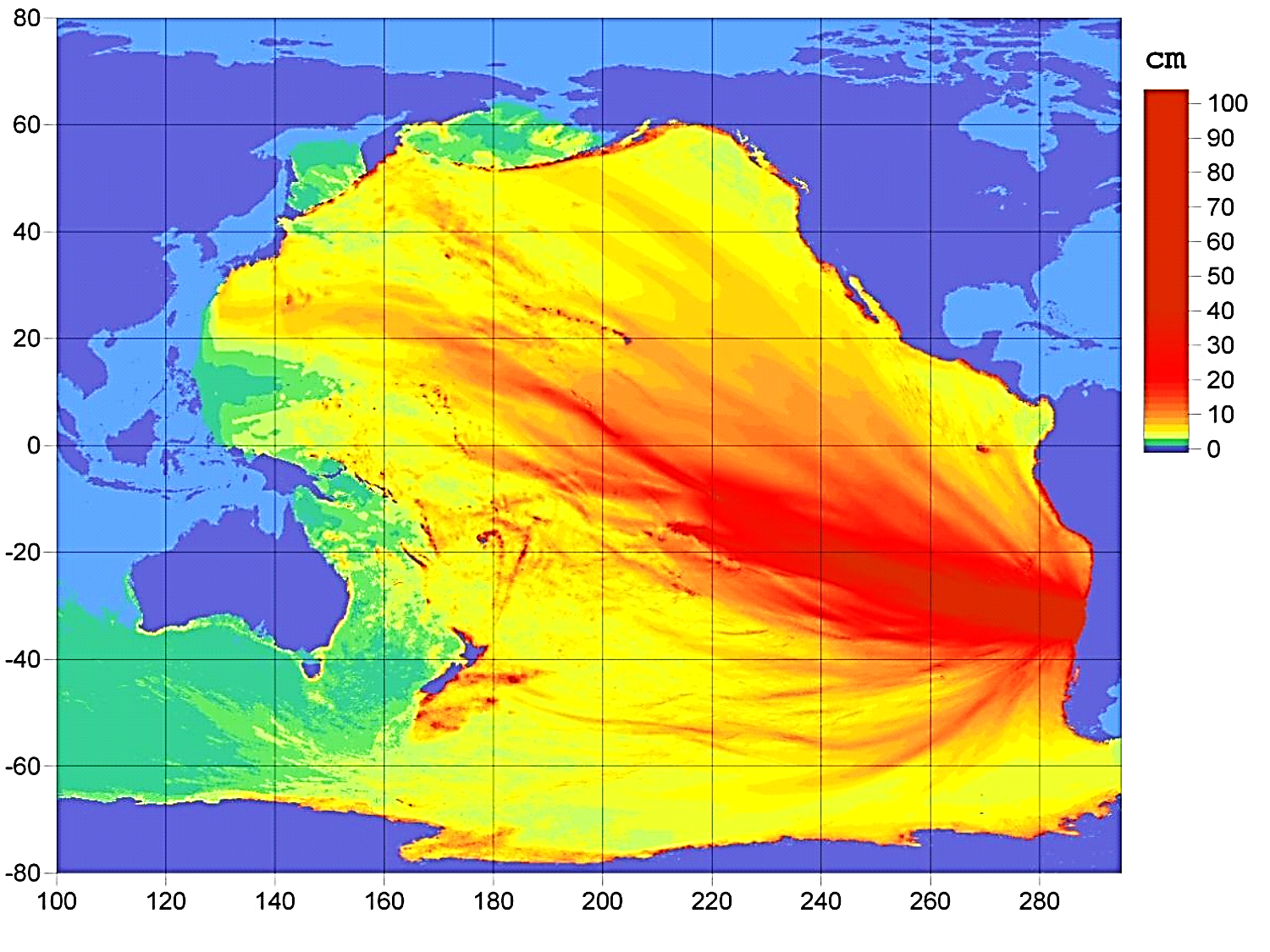 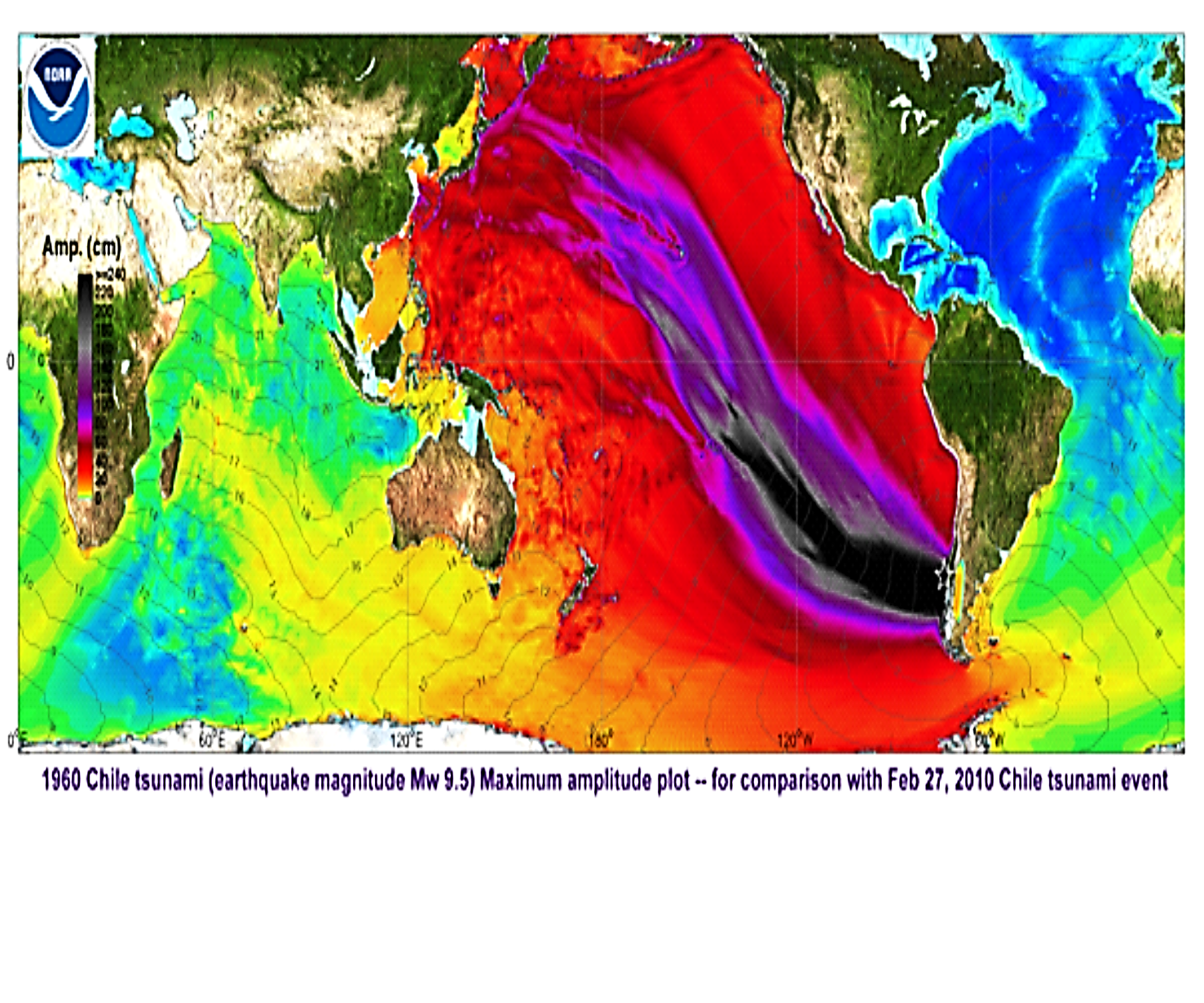 Геодинамическая модель гравитационного возбуждения оболочек планет внешними небесными телами
Ю.В. Баркин разработал геодинамическую модель гравитационного возбуждения оболочек планет внешними небесными телами.  Им рассмотрена система четырех гравитирующих тел: ядро-мантия Земли, Луны и Солнца
Гравитационные воздействия на Землю
По данной модели процессы сжатия и расширения являются циклическими и могут происходить на Земле в одни и те же геологические эпохи, но, с различной интенсивностью и в определенных зонах.
По данной модели процессы сжатия и расширения являются циклическими и могут происходить на Земле в одни и те же геологические эпохи, но, с различной интенсивностью и в определенных зонах.
Планетарные факторы
Глобальная цикличность рифтогенеза и складчато-надвиговых деформаций, обусловленные ускорением и замедлением осевого вращения Земли.
Пульсационная модель умеренно расширяющейся Земли, обьясняемая изменениями наклона оси вращения, вариациями солнечной активности, лунно-солнечными приливами и инверсиями магнитного поля (Е.Е.Милановский).
Концепция образования Земли Шмидта-Сафронова-Сорохтина, основанная на аккреции холодного протопланетного газопылевого  облака
На раннепланетарном этапе молодая Земля разогревалась благодаря распаду радиоактивных элементов и приливным взаимодействиям с Луной, которая тогда находилась на близком расстоянии от Земли, обращалась и деформировала ее в экваториальной плоскости.
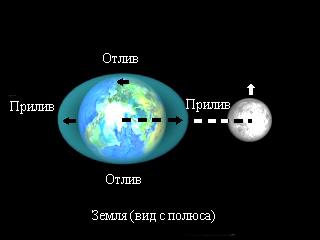 Тектономагматическая активность Земли впервые проявилась через 600 млн лет после ее образования (4,0 млрд. лет) после того, как температура земных недр на глубинах (200-400) км поднялась до уровня плавления силикатов и металлического железа.
Сразу же после этого начал действовать мощный процесс выделения эндогенной энергии– гравитационная дифференциация земного вещества, выплавления, опускания тяжелых расплавов железа и всплывания легкого силикатного вещества.
Именно этот процесс в основном стимулировал, а в дальнейшем и питал энергией тектономагматическую активность. Вначале процесс дифференциации развивался только под наиболее прогретым приливными деформациями низкоширотным кольцевым поясом Земли, но в дальнейшем он расширился и концу архея охватил собою уже всю Землю, что привело около (2,7-2,6) млрд лет назад к выделению земного ядра.
В начале архея должно было существовать не менее 80 конвективных структур, чему соответствует образование не менее 40 первичных зародышей континентальной коры. Такое же количество (37) первичных и наиболее древних нуклеаров континентальной коры, сложенных серыми гнейсами, трондьемитами и тоналитами, выделяется сейчас по геологическим данным. 
По мере погружения фронта дифференциации размеры конвективных ячеек должны были увеличиваться, отдельные нуклеары сливаться друг с другом, а их число сокращаться. Поэтому к концу раннего архея число зародышей не превышало двадцати.
Этапы выделения земного ядра
а – молодая Земля; б и в –зонная дифференциации земного вещества в Ar1-2; г и д – формирование плотного ядра Земли в конце архея; е и ж – развитие земного ядра в протерозое и фанерозое. Чёрным показаны расплавы железа и его окислов, белым – архейская деплетированная мантия, обеднённая железом, его окислами и сидерофильными элементами; черточками – первичное земное вещество, точками – нормальная мантия в протерозое и фанерозое; радиальной штриховкой – континентальные массивы
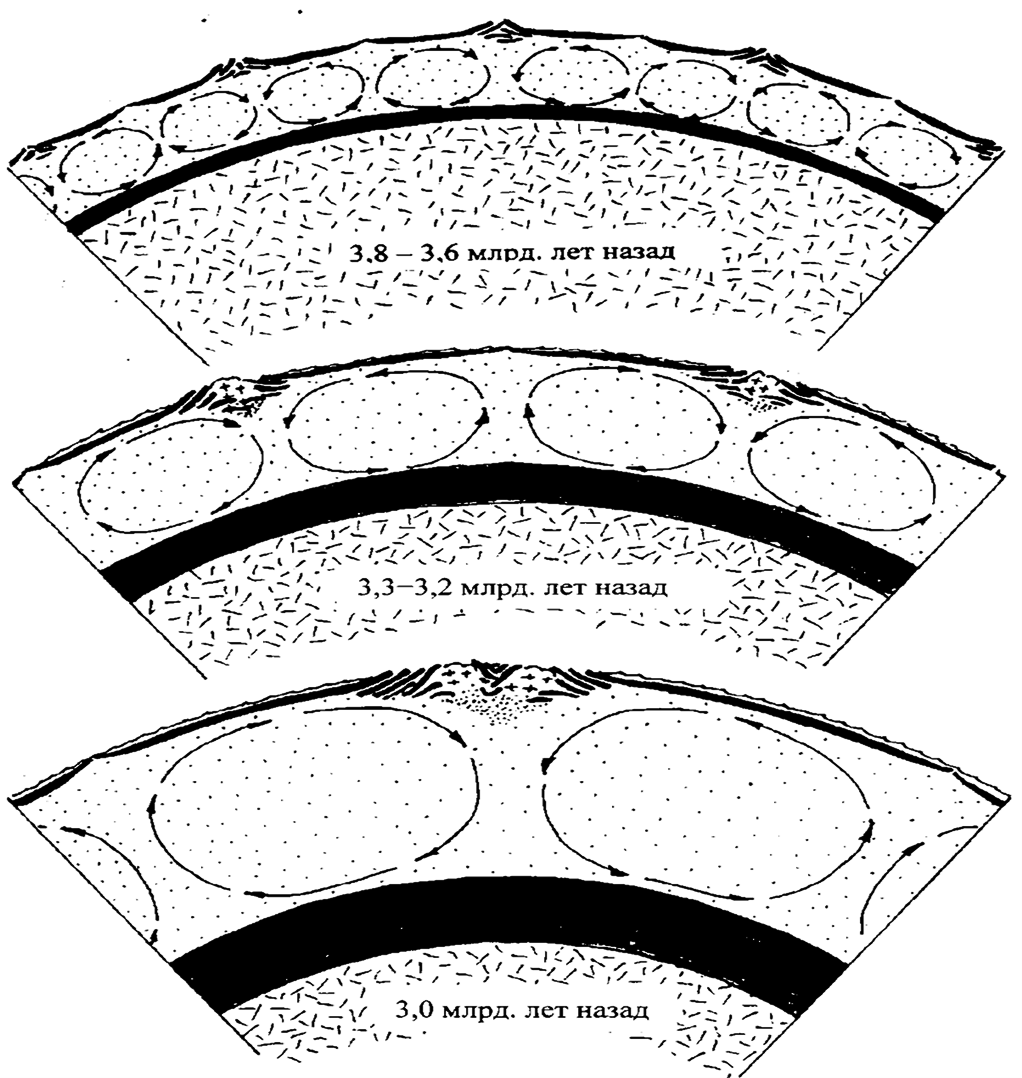 Изменения числа ячеек в конвектирующей мантии архея и формирование зародышей (нуклеаров) архейских континентальных щитов (разрезы даны в экваториальной плоскости и произвольном масштабе)
Формирование континентальной коры в протерозое и фанерозое за счет переплавления и дегидратации океанической коры и пелагических осадков в зонах поддвига океанических плит под островные дуги
Размещение минеральных месторождений во внешней и магматической дугах и внешнем прогибе(по Митчелу Гарсону)
Критерии выделения региональныхсуперансамблей
Тектоно-магматические  комплексы
Глобальные эпохи складчатости, магматизма, осадконакопления и минерагении
Планетарные гравиметровые     аномалии
Категории глобальных блоковых структур
Глобальные мегаблоки (суперансамбли) – огромные участки коры на основании формационного анализа континентальных и океанических масс и усредненных аномалий Фая.
Мегаблоки первого порядка – закономерные сочетания платформ, подвижных поясов и областей тектоно-магматической активизации, различающиеся масштабами рудогенеза.
Общие черты глобальных мегаблоковДва типа мегаблоков: с положительными и отрицательными аномалиями Фая
Блоки с положительными гравиметрическими аномалиями
Мегаблоки с отрицательными аномалиями Фая
Преимущественно сидерофильные, редкоземельные и U месторождения; пегматиты с мусковитом, Ве, Cu-Ni руды с платиноидами; широко распространены месторождения Cu, Pb, Zn; W, Mo, Sn
Крупные ресурсы Cr, Hg, Sn, Ta-Nb пегматитов; медноколчеданных руд.
До 80 % запасов золота (Ю.Африка и Канадский щит, Дальний Восток) и до 40 % урана.
Транзитный характер, независисмый от типа мегаблока, имеют Cu, Pb, Zn, Fe, Ti, V, W.
Глобальные мегаблоки  (современная модель)Выделяют  9  мегаблоков
Фрагменты Гондваны:
Глобальные мобильные
металлогенические пояса:
1. Южно-Американский;
2. Африканский;
3. Индостано-Мадагаскаро-
    Западно-Австралийский;
7. Средиземноморско- 
   -Центрально-Азиатский (Тетис);
8. Андийско-Кордильерский;
9. Азиатско-Австралийский;
Фрагменты Лавразии:
4. Американо-Гренландский;
5. Европейский;
6. Сибирский;
Глобальные мегаблоки
разделяются на мегаблоки
первого порядка
Глобальные мегаблоки  (современная модель)
Планетарные мобильные металлогенические пояса и количество в их пределах суперкрупных месторождений
7. Средиземноморско-Центрально-Азиатский
    (Тетис ) (48-48) и Урало-Монголо-Охотский 
    (26-28-83)
8. Андийско (55)-Кордильерский (73) 
9. Азиатско-Австралийский (> 100)

В скобках указано число суперкрупных месторождений
Плейттектоническая концепция
Пять периодов (в млрд лет):
Тонких литосферных плит (3,8 –3,0)
Формирование основной массы континентальной коры и ядра Земли(3,0 – 2,7)
Первых суперконтинентов (2,7 – 1,8)
Многократный рециклинг первичной континентальной коры (1,8 – 0,6)
Мантийно-коровая дифференциация (0,6 – 0,0) (циклический механизм тектоники литосферных плит)
1. Период тонких литосферных плит(4,0 – 3,2) млрд. лет
Железистые кварциты комплекса Исуа (Гренландия), пояса Абитиби (Канада) – (3,78 – 3,60) и Аншаньской серии (сев. Китай).
Железистые осадочно-вулканогенные лептитовые формации типа Алгома и Кивантинский (Кируна, Швеция; Оленегорское, Россия) – (3,3 – 3,7).
Мусковитовые пегматиты (Анабарский щит, Джугджур) – (3,5 – 3,2).
Редкометальные пегматиты  с Nb,Ta,Zr (Зап. Австралия, Бразилия, Африка) – (3,5 – 3,2).
Хромиты в анартозитах (Фискенессетский комплекс), (Стиллуотер, Сев. Америка) – 3,65.
2. Период формирования основной массы континентальной коры ─ (3,2 – 2,7) млрд лет
Месторождения золота и урана в конгломератах (Витватеррсранд, 2,75).
 Железистые квациты (КМА, Михайловское, Околово).
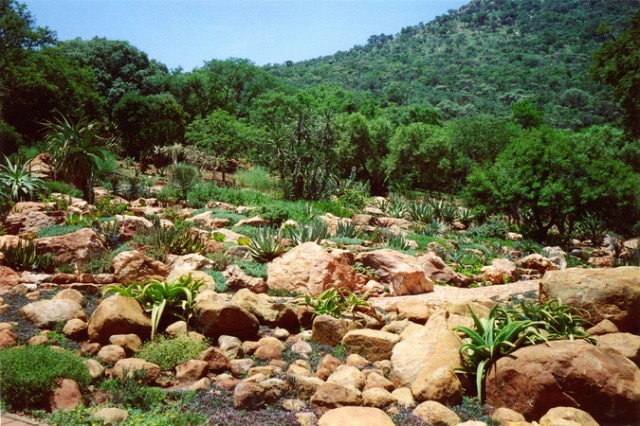 Витватеррсранд открыл в 1886 году фермер Уолкер из-под Йоганнесбурга , которому необычайно повезло  промыв в тазу измельченную породу он увидел на камне (это был пирит)
тонкую ярко-жёлтую полоску латунного цвета с блёстками золотого песка
Витватерсрандское месторождение золота
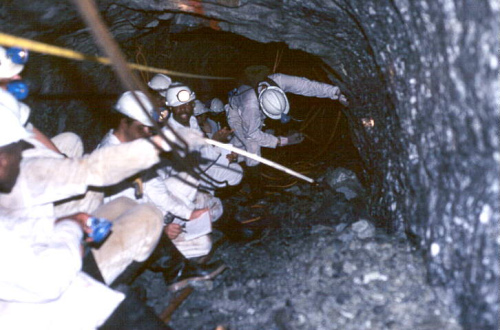 Кстати, именно открытие Витватерсрандского месторождения золота привело в 1869 году к началу золотой лихорадки в этом регионе. Кроме того, начиная с 1905 года, Южная Африка стала лидером в золотодобыче, пока ее в начале 2000-х годов не сместили США и Китай, являющийся лидером золотодобычи на сегодняшний день.
В среднем содержание золота составляет здесь от 8 до 20 г/т руды, а запасы золота оцениваются специалистами в десятки тысяч тонн. Кстати, кроме золота в руде содержится уран и платина, которые также добываются попутно. 
Кроме того, на данном месторождении находятся одни из самых глубоких шахт в мире, которые порой достигают глубины 4000 м, а температура в шахте поднимается до 50 oС.
Их пояса фиксируют перколяционную сеть эндогенной энергетической разгрузки
Железистые кварциты - это концентрированная геология докембрия
В самом деле, архейские тектонические комплексы - продукт кооперативной динамики. Они не что иное, как своеобразный аналог структур Бенара. А это отменяет традиционное понимание процессов структурирования по принципу пассивного накопления деформаций, также как и основанный на нем, транспортный эффект образования железорудных месторождений.
Основным структурообразующим мотивом в районах развития железистых кварцитов является сочетание овальных блоков тоналитов с полосчатыми железорудными комплексами
Железорудные пояса – продукт дифференциации протовещества Земли, протекавшего под действием эндогенного энергопотока
Железорудный процесс
Анализируя фактические данные, можно придти к выводу, что самая древняя перколяционная зона архей-кайнозой имеет прямое отношение к динамике железорудного процесса. 
Реализовался он по синергетическому сценарию. По мере формирования новых структурных этажей, каждая очередная железорудная формация накладывалась на другую.
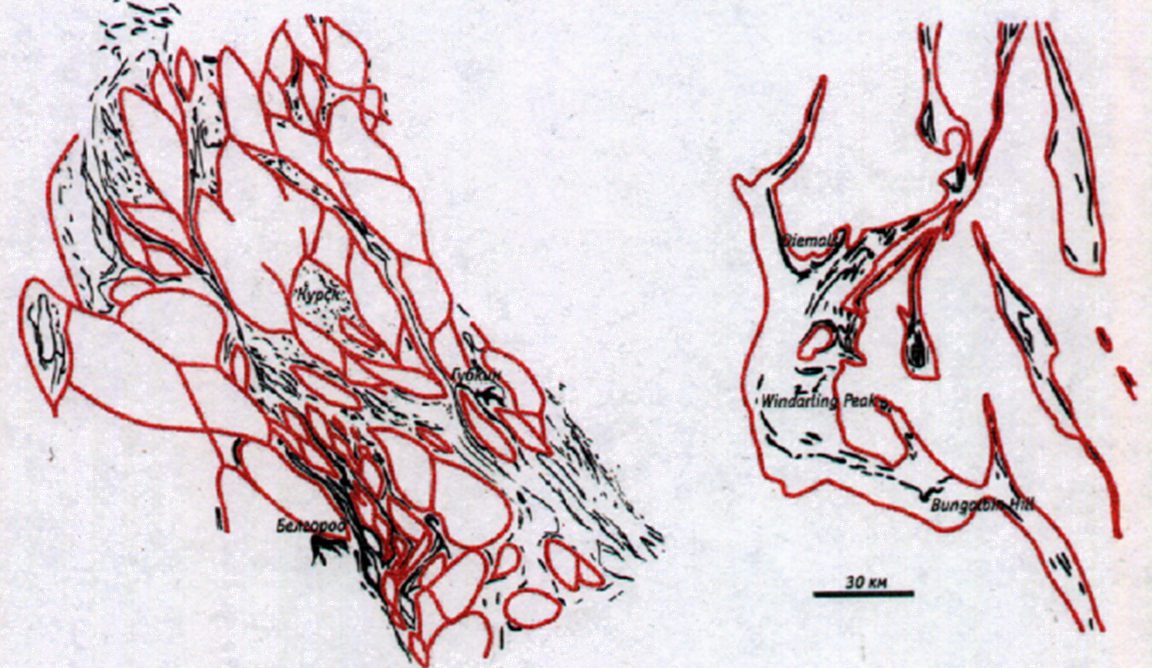 Структура архейских железорудных комплексов КМА и блока Йилгарн Западная Австралия  (по Gole, 1981)
Розовое – контуры тоналитовых линз,чёрное – железистых кварцитов
(из П.М. Горяинова, Г.Ю. Иванюка, 2001)
В плане линзы железистых кварцитов всегда криволинейны и группируются в компактные зоны субсогластного простирания.
Рудный район, поле, месторождение, отдельная залежь или её фрагмент образуют подобный структурный линзовидный узор размера, зависящего только от масштаба исследования. Основной структурный рисунок рудных проявлений не усложняют и не нарушают ортогональные дизьюнктивы, что не соответствует существующим представлениям о секущем характере поперечных разломов.
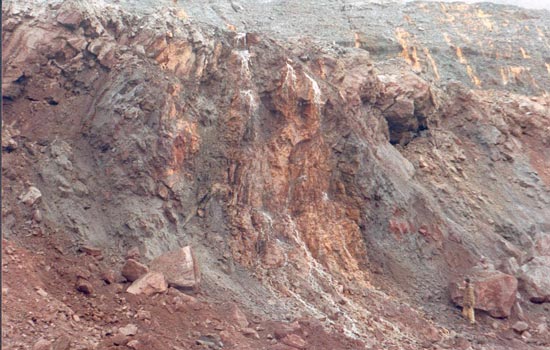 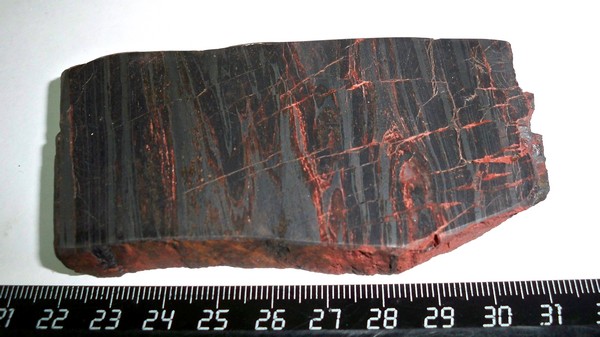 Полированная пластина полосчатого железистого кварцита
Вскрытые добычей железистые кварциты
Кировогорское месторождение железистых кварцитов (по П.М.Горяинову, 2010)
3. Период первых суперконтинентов      (2,7 – 1,8) млрд лет
Ураноносные конгломераты (Канада, Элиот-Лейк – 2,2).
Марганцевые месторождения (Индия, 1,7 – 2,3).
Редкометальные пегматиты (Карелия, Забайкалье-Мамская провинция калиевый гранитный магматизм – 1,8).
Золоторудные гидротермальные месторождения (Хоумстейк,Сухой лог, Кобальт – (1,8–2,0).
Олово-вольфрамовые скарны (Карелия – (1,8–2,0).
Колчеданные Cu-Zn-Pb месторождения, ассоц. с базальт-липаритовыми формациями (Австралия, Брокен-Хилл, Маунт-Айза ─ (1,75–1,85); Швеция, Болиден – 1,9; Финландия, Оутокумпо (1,8–2,3); Карелия (2,0 –2,2).
3. Период первых суперконтинентов      (2,7 – 1,8) млрд лет
Расслоенные ультраосновные массивы:
а) Хром-платина, Южная Африка, Бушвельд – 1,95; Великая Дайка Зимбабве – 2,5;
б) Медь-никель Канада, Саддбери (1,8 – 2,0).
Кольский полуостров, Печенга – 1,8
Ультраосновные комплексы – (1,8 - 2,0) Карбонатитовые медные (Полабора) Альбититы с ураном и редкими металлами).
Железистые осадочные формации – 1,85 (Украина, Кривой рог; Россия КМА, Костомукша; Австралия, Хаммерсли)
Медистые песчаники (Россия, Удокан – (1,8 – 2,1).
4. Многократный рециклинг первичной континентальной коры  (1,8 – 0,6) млрд лет
Характеризуется стабильным геотектоническим режимом и отсутствием кардинальных перестроек планетарных геологических структур. Оживление эндогенной металлогенической активности началось в конце периода. 
В отрезке времени (1,0-0,6) млрд лет формировались колчеданно-полиметаллические месторождения, связанные с базальтоидным магматизмом, в Северной Америке и на Сибирской платформе (Холоднинское, Горевское и др.), а также магматические титаномагнетитовые руды Норвегии (Егерзунд), Канады (Лауренс Ривер) и России (Урал, Кусинское).
5. Мантийно-коровая дифференциация(Период циклического функционирования механизма тектоники литосферных плит ─ (0,6-0,0) млрд лет)
Со средней юры Пангея была расколота на ряд континентов, между которыми образовались современные молодые океаны: Атлантический, Индийский и Северный Ледовитый.
С нижнего палеозоя начался процесс усиления глубинной рудно-магматической активности. Широкое развитие получили такие новые формации, как сурьмяно-ртутная, вольфрамовая, грейзеновая, медно-молибденовая, золото-кварц-халцедоновая. 
В это время возникли все месторождения бокситов, каолинитов, серы, морских и континентальных россыпей.
Согласно фундаментальным исследованиям  С.И. Андреева и И.С. Грамберга установлено: > J2 (170 млн лет) – новый этап развития Земли – возникла    Мировая Талассогенная (морская ) система -  ( базитовый вулкано-плутонический импульс) – океанический тип земной коры
Металлогения океана
Три мегастадии:
Мезозойская ( 50 млн лет-ср.юра-ниж.мел)
Меловая (40 млн лет-апт-кампан)
Кайнозойская (80 млн лет Cr2 кампан-Pg-N-Q)
Металлогеническая схема Мирового океанаЖёлтое-старые океанические плиты ( 50 млн.л.-ср.юра-ниж.мел)
Мезозойская  ( 50 млн лет-ср.юра-ниж.мел) - толеит-базальтовый комплекс – рассеянный спрединг – старые океанические плиты.
Меловая (40 млн лет Cr1-2-апт-кампан) –промежуточная.   Трещинные излияния – толеитовый базальт-ферробазальтовый комплекс- увеличение коры. Киммерийский этап.
Кайнозойская (80 млн лет Cr2 кампан-Pg-N). Молодые океанические плиты и планетарная рифтовая система. Возрастает Fe базальтов. Расщепление гиперб.-баз. магмы на более кислую и более основную в локальных поднятиях. Альпийский этап.
Металлогения океана
Главная сложность с объяснением причин формирования крупных локальных скоплений в земной коре рудных и некоторых других рассеянных элементов заключается в том, что их концентрация в мантии ничтожно мала, тогда как в месторождениях она возрастает иногда в сотни и тысячи раз. Например, концентрация урана и золота в современной мантии не превышает 2·10-9, ртути и тория − 8·10-9, свинца − 9·10-8, серебра, вольфрама и платины – порядка 10-7, лития, ниобия, молибдена и олова − 10-6 и т.д.
Вещество всей мантии (верхней и нижней) за 4 млрд лет тектонической активности Земли оказалось хорошо перемешанным конвективными течениями и в среднем однородно по составу на разных уровнях. Не следует ожидать существования в мантии локальных неоднородностей с повышенными содержаниями рудных элементов. Только наиболее распространенные в мантии элементы,например хром, могут создавать чисто эндогенные месторождения путём дифференциации расплавов. Примером служат хромитовые месторождения в офиолитовых поясах Земли.
По условиям выплавления океанических базальтов и содержанию в них ювенильной воды, мантия практически сухая; содержание в ней воды менее 0,05 %. Ни о каких флюидных потоках в ней способных привнести в земную кору рудные элементы, тем более из ядра, говорить не приходится. Основная масса эндогенных полезных ископаемых в континентальной коре могла формироваться благодаря действию многоступенчатого процесса обогащения коры рудными элементами. При этом первая ступень обогащения происходит в рифтовых зонах на океаническом дне.
В океанических рифтах срединно-океанических хребтов действуют мощнейшие гидротермальные системы, через которые Земля теряет более 30 % эндогенного тепла. По нашим оценкам средняя суммарная скорость водообмена во всех источниках хребтов равна 2300 км3­/год. При таких скоростях гидротермального водообмена вся масса воды в океане (1,37·1024 ­г.) проходит через активные­ гидротермы и сипинги (просачивания) срединно-океанических хребтов с их обширными и пологими склонами за (0,6-1,0) млн лет.
В океанических рифтах выносятся из мантии в океаны железо, цинк, свинец, медь, марганец и др. рассеянные элементы. Выносится и сера, образующая сульфиды этих элементов. Однако, заметная часть серы в сульфиды рифтовых зон попадает при восстановлении сульфатной серы океанических вод на метане и водороде из этих же зон по реакциям:
MgSO4 + CH4 → MgCO3 + H2S + H2O + 11,35 ккал/моль.   сульфат магния       метан  магнезит сероводород
Региональные металлогенические вулканогенно-осадочные пояса
ВЫВОДЫ
В геологической истории земли выделяется два максимума рудообразования: раннепротерозойский и фанерозойский
Раннепротерозойский. Формирование единого ядра Земли и уникальных провинций с рудами  сидерофильных элементов (железистые кварциты, благородные металлы и др.). Возникла планетарная перколяционная сеть, контролировавшая металлогенические процессы.
Фанерозойский. Завершилось формирование континентальной земной коры. Возникла    Мировая Талассогенная система ( базитовый вулкано - плутонический импульс) – океанический тип коры. Рудообразование протекало в областях тектоно-магматической активизации в планетарных рифтогенных перколяционных системах. Образовались беспрецедентные по  разнообразию и интенсивности провинции – молибденовые, оловянные, вольфрамовые, ртутные, тантало – ниобиевые, алмазоносные. В результате рециклинга возникли новые рудные формации  железа, хрома, платиноидов, золота, серебра и др. элементов.
Благодарю за внимание!
Курс лекций
«Минеральные ресурсы  Земли
и их роль в развитии  цивилизации»
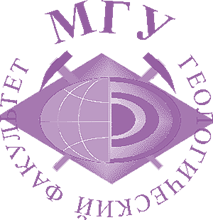